Title I-A Parent and Family Engagement 2024-2025
October 2, 2024Facilitators: Ann Hampson and Kim Chouinard
Goals for This Session
Overview of the Law and Requirements
A Look at the Trends - Outcomes from RIDE’s Federal Title I-A Monitoring
LEA To-do List - Digging Deeper
Session Activity - It’s all about the Policies
Connecting the Dots - Documenting Your Implementation
Important Tips 
Next Steps and Resources
2
Overview of Title I-A Parent and Family EngagementWhat did we learn from the Title I-A FY23 Monitoring?
4
ESSA-Section 1116 Title I-A Parent and Family Engagement
ESSA defines parent and family engagement as the “participation of parents in regular, two-way, and meaningful communication involving student academic learning and other school activities, including ensuring—

that parents play an integral role in assisting their child’s learning;
that parents are encouraged to be actively involved in their child’s education at school;
that parents are full partners in their child’s education and are included, as appropriate, in  decision-making and on advisory committees to assist in the education of their child; and
that other activities are carried out, such as those described in section 1116 of ESSA.
ESSA, Sec. 1116
5
The Requirements
In order to receive Title I-A funds, all LEAs must6

Have an LEA Parent and Family Engagement Policy
Have a School Parent and Family Engagement Policy for any school receiving Title I-A funds
Have a School-Parent Compact for any school receiving Title I-A funds
If the LEA’s allocation is more than $500,000, reserve 1% of its Title I-A for parent and family engagement activities, 90% of which must be distributed to schools, with priority given to high-needs schools
Meet the Parent Right-to-Know Requirements
ESSA, Sec. 1116
6
Trends from RIDE’s FY23 Federal Monitoring
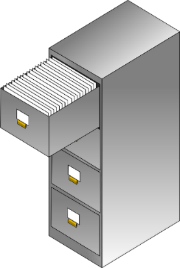 7
Parent and Family Engagement Requirements Building an Effective Program
8
Effective Parent and Family Engagement Program Components
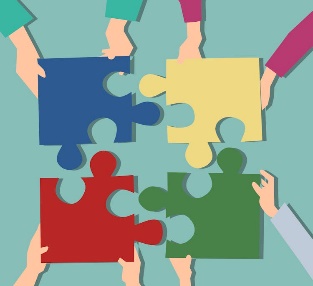 Meaningful input by parents  and successfully addressing barriers to successful participation
Expanding resources through coordination of funds and identification of partnerships
Facilitating the Annual Title I-A meeting
Communicating the required Parent Right-to-Know information (teacher qualifications and 4 or more weeks)
Helping parents understand the curriculum and state achievement standards
Sharing tools and trainings to assist parent’s with supporting their child’s education
Planning and designing activities with teachers and parents of eligible private school students
Title I-A FY25 CRP Application Guide-Parent and Family Engagement - pages 24 - 28
9
Ways LEAs Inform RIDE of their Plans and Procedures to Meet Requirements
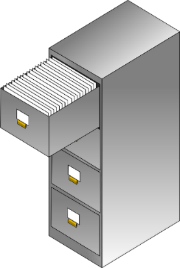 Annual Consolidated Resource Plan (CRP) - Title I-A  Application
RIDE requires submission of detail related to parent and family engagement activities as part of the annual funding application for Title I-A funds.
Title I-A FY25 CRP Application Guide-Parent and Family Engagement Section –pps 24-28

LEA Title I-A Monitoring 
LEAs are monitored based on a risk assessment analysis. 
Parent and family engagement requirements are included in the Title I-A monitoring. Participating LEAs must produce evidence that they are meeting each of the federal parent and family engagement requirements.
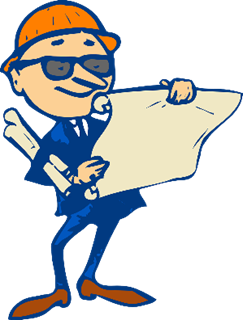 10
Annual Title I-A Meeting
Each year, Title I-A schools must convene an annual meeting, at a convenient time, to which all parents of participating children are invited and are encouraged to attend.

The purpose of this meeting is to inform parents of their school’s participation in the Title I-A program and to explain the requirements and the right of parents to be involved.


RIDE Parent and Family Engagement Toolkit
11
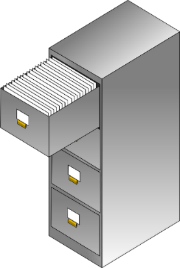 Documenting Annual Title I-A Meetings
Meeting announcement flyers/emails, invitations 
Agendas – Include the name of the event, location, date, time, and key accomplishments, along with a record of any speakers/presenters and their related materials
Sign-in Sheets – Include the name of the event, location, date and time along with signatures and roles of individuals in attendance (e.g., parent, teacher, principal) 
Meeting Notes, Minutes and Handouts – In addition to the name of the event, location, date and time, include: who was in attendance (name of individuals and their roles e.g. teacher, principal, Title I Parent, Title I Coordinator), actions taken, and the information shared
Feedback Survey
Invoices for costs related to the meeting if expenses are charged to Title I, Part A
RIDE Parent and Family Engagement Toolkit
12
Required Reserve for Parent and Family Engagement
LEAs with allocations of more than $500,000 must:
reserve at least 1% of its Title I allocation for parent and family engagement activities, and 
ninety percent (90%) of these funds must be distributed to Title I-A participating schools, with priority given to high need schools.
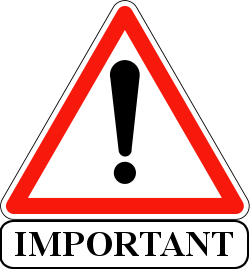 LEAs with allocations of less than $500K are still required to meet all of the  requirements even though they are not required to “reserve funds”.
Parents and family members of children receiving Title I-A services must be involved in decisions about how the funds are allotted for parent engagement activities.
ESSA, Sec. 1116
13
Funding Activities
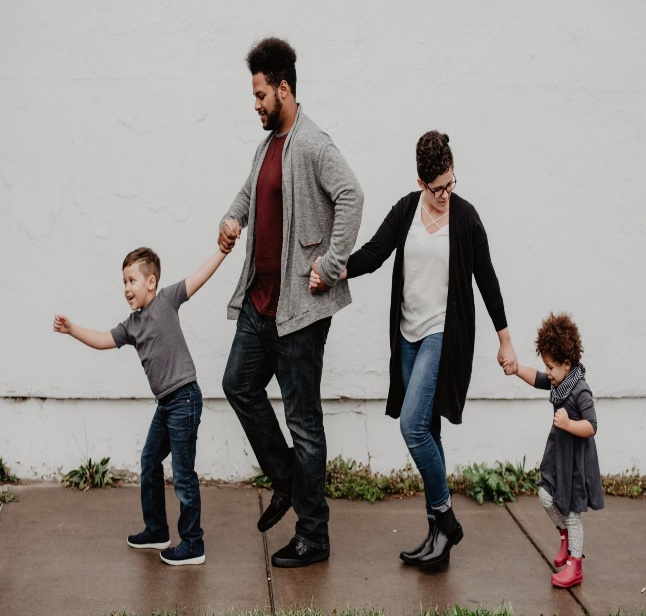 Funds reserved shall be used to carry out activities and strategies consistent with LEA’s parent and family engagement policy, including at least 1 of the following: 
Supporting schools and nonprofit organizations in providing professional development for LEA and school personnel regarding parent and family engagement strategies
Supporting programs that reach parents and family members at home, in the community, and at school
Disseminating information on best practices focused on parent and family engagement, especially best practices for increasing the engagement of economically disadvantaged parents and family members
ESSA, Sec. 1116
14
Funding Activities (continued)
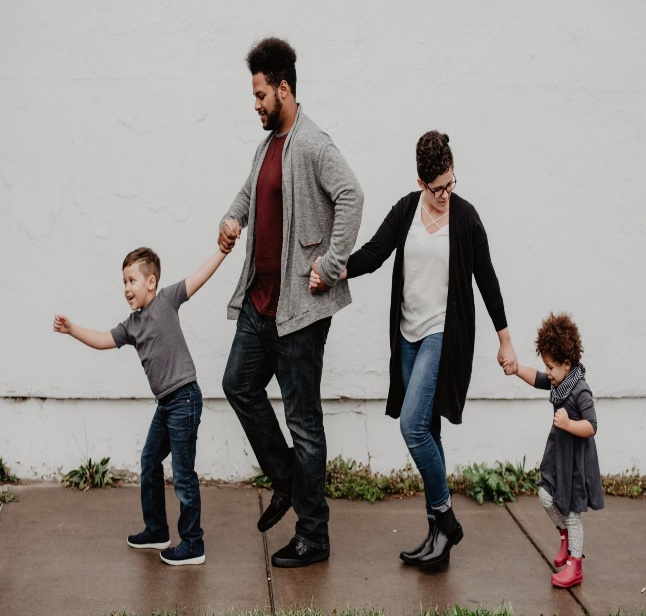 Collaborating with or providing subgrants to schools to enable such schools to collaborate, with community-based or other organizations or employers with a record of success in improving and increasing parent and family engagement. 
Engaging in any other activities and strategies that the LEA determines are appropriate and consistent with such agency’s parent and family engagement policy.
ESSA, Sec. 1116
15
Parent Right-to-Know (PR2K)
ESEA requires LEAs to notify all parents of children attending Title I-A schools of the following:

PR2K: Teacher Qualifications - parents have the right to request, and receive in a timely manner, information regarding the professional qualifications of the student’s classroom teachers and paraprofessionals.
PR2K: 4 or More Weeks - parents must be notified when their child is taught for 4 or more consecutive weeks by a teacher who does not meet applicable State certification or licensure requirements at the grade level and subject area in which the teacher is assigned.
Note: Communication, to the extent practical, must be in an understandable format and in a language that parents can understand.
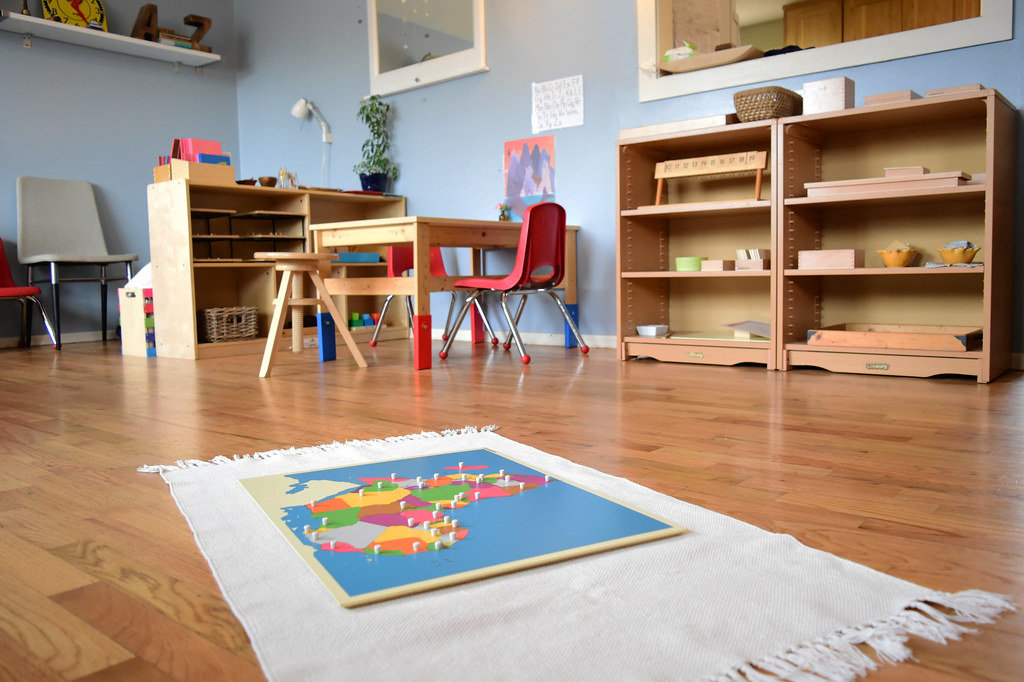 ESSA, Sec. 1116
16
ThePhoto by PhotoAuthor is licensed under CCYYSA.
Building CapacityShared Responsibility
17
[Speaker Notes: AH]
Building Capacity to Ensure Effective Parent and Family Involvement: Shared Responsibility
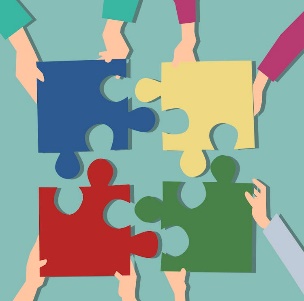 Each LEA must:
provide assistance to parents in understanding the State academic standards, State and local academic assessments, and how to monitor a child’s progress and work with educators to improve the achievement of their children 
provide materials and training to help parents to work with their children to improve their children’s achievement
with the assistance of parents, educate all staff in the value and utility of contributions of parents, and in how to work with parents as equal partners 
to the extent feasible and appropriate, coordinate and integrate parent involvement programs and activities with other Federal, State, and local programs, including public preschool programs, and conduct other activities, such as parent resource centers, that encourage and support parents in more fully participating in the education of their children
18
What Does the Research Tell Us about Building Parent Capacity?
Families are more likely to learn from the experience and have a desire to apply what they have learned when activities are:

Linked to Learning – align with school and LEA achievement goals and connect parents to the teaching and learning goals for the students.
Relational – include a focus on building respectful and trusting relationships between parents, educators, school and district leadership and the larger school community.
Developmental – provide a service, and build the intellectual, social, and human capital of participants.
Collaborative – Learning is conducted in groups and is focused on building strong learning communities and networks.
Interactive – Participants have opportunities to test out, practice, and apply new skills.
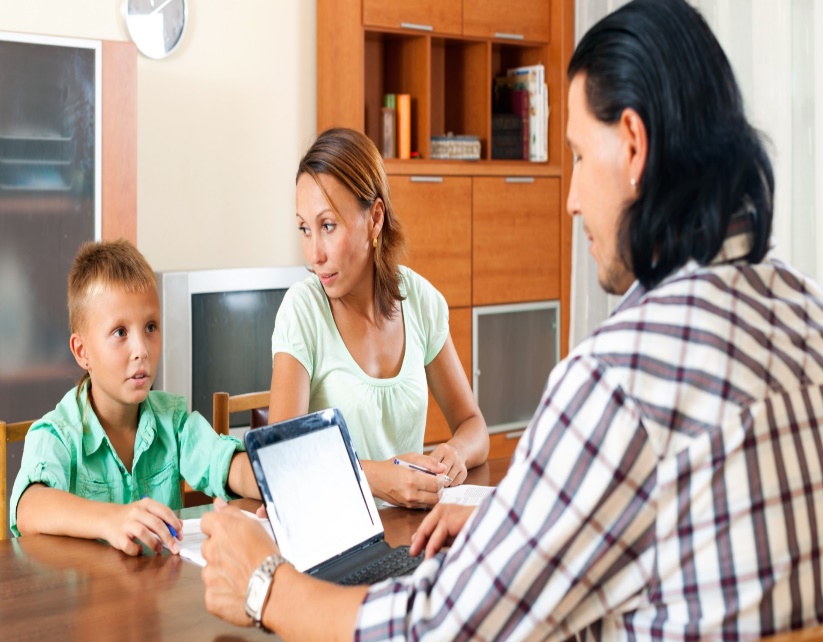 Dual Capacity Framework-Karen Mapp
19
Understanding Policy RequirementsLEA LevelSchool LevelSchool-Parent Compacts
20
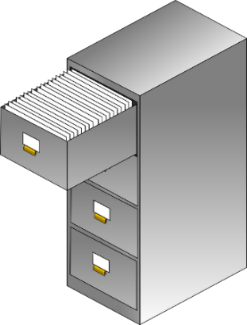 Title I-A LEA and School Policy Requirements
LEAs that receive Title I-A funds must meet the Parent and Family Engagement policy requirements outlined in Section 1116 of ESSA which include:

▪ developing a LEA Parent and Family Engagement Policy; 
▪ developing a School Parent and Family Engagement Policy for each participating Title I-A school; 
▪ developing School-Parent Compacts for each participating Title I-A school

Note: Single School Districts or Single School Charters, may develop one policy that includes the requirements of both the LEA Title I, Part A Parent and Family Engagement Policy and the School Title I, Part A Parent and Family Engagement Policy requirements.
21
Title I-A LEA and School Policy Requirements
LEAs that receive Title I-A funds must meet specific policy requirements:
21
Evidence to Ensure Input from Title I-A Families
School Parent and Family Engagement Policy – Each participating Title I-A school must have one. 
School-Parent Compact – A separate compact is needed for each student participating in Title I-A program. 
Evaluation Results – Document findings and recommendations, including any policy changes that were made, as a result of the policy evaluations. 
Distribution of surveys for feedback – Document distribution.
Evidence that parents were involved in decisions about how each Title I-A participating school uses its portion of the required 1% reserve-This would include SIT team meeting minutes, Title I-A workgroup agendas, parent surveys, etc. 

Note: LEAs implementing Private School programs must also document Parental and Family reservation of funds, their plan for providing allowable activities to meet the needs of the participating private school students and their families, and evidence of implementation.
22
Pulling it all TogetherDocumenting your Implementation
26
Next Steps: Connecting the Dots
27
Next Steps: Connecting the Dots
Add list of monitorings findings
Insert key question
Samples of documentation
28
Examples of Documentation
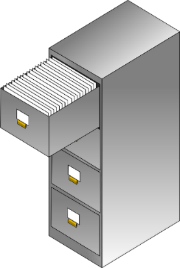 29
Documentation and Evidence Resources
Let's take a look inside the 
Parent and Family Engagement Toolkit  

Refer to the sections below to help you meet documentation requirements:

Year at-a-Glance Activities pp 7-9
Ideas for Measuring Parent and Family Engagement Outcomes pp 14
Evidence and Documentation Tips and Examples pp 15-16
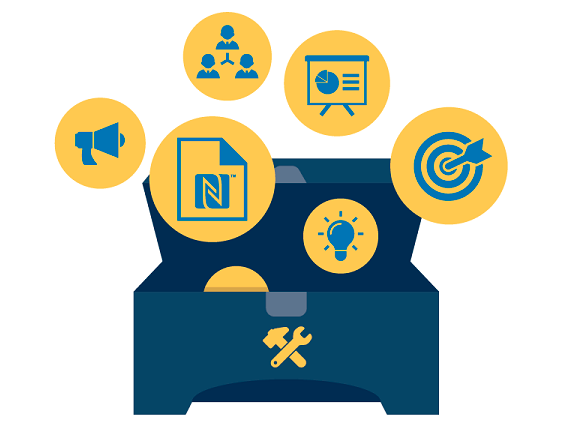 30
We Want Your Feedback  Important Reminders
31
Tips for Written Communication to Parents
Section 1116 requires that LEAs provide parents with information that is a language and format that families can easily understand. 

Create clear, concise content by: 
Using short and simple sentences. 
Using common, everyday words (that translate easily).
Avoiding jargons/idioms (and slashes). 
Designing clear pages with logical organization:
Use tables, lists and illustrations to help readers understand your points and highlight key ideas
Use bold and italics 
Do not overload the page – families scan more than they read
Testing out your assumptions.
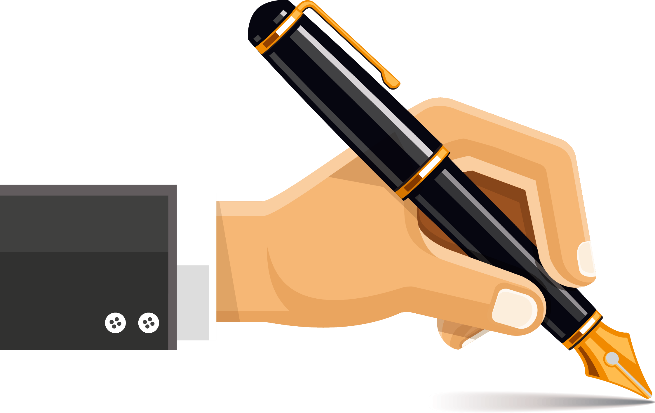 33
Tips for Quality Translations
Convey meaning rather than doing a word-for-word translation.
Ensure the translator is certified if the material to be translated is a legal document.
Ensure translations support multilingual families.
Ask families for feedback about the document’s readability.
Use short, digestible sentences and words instead of bureaucratic jargon.
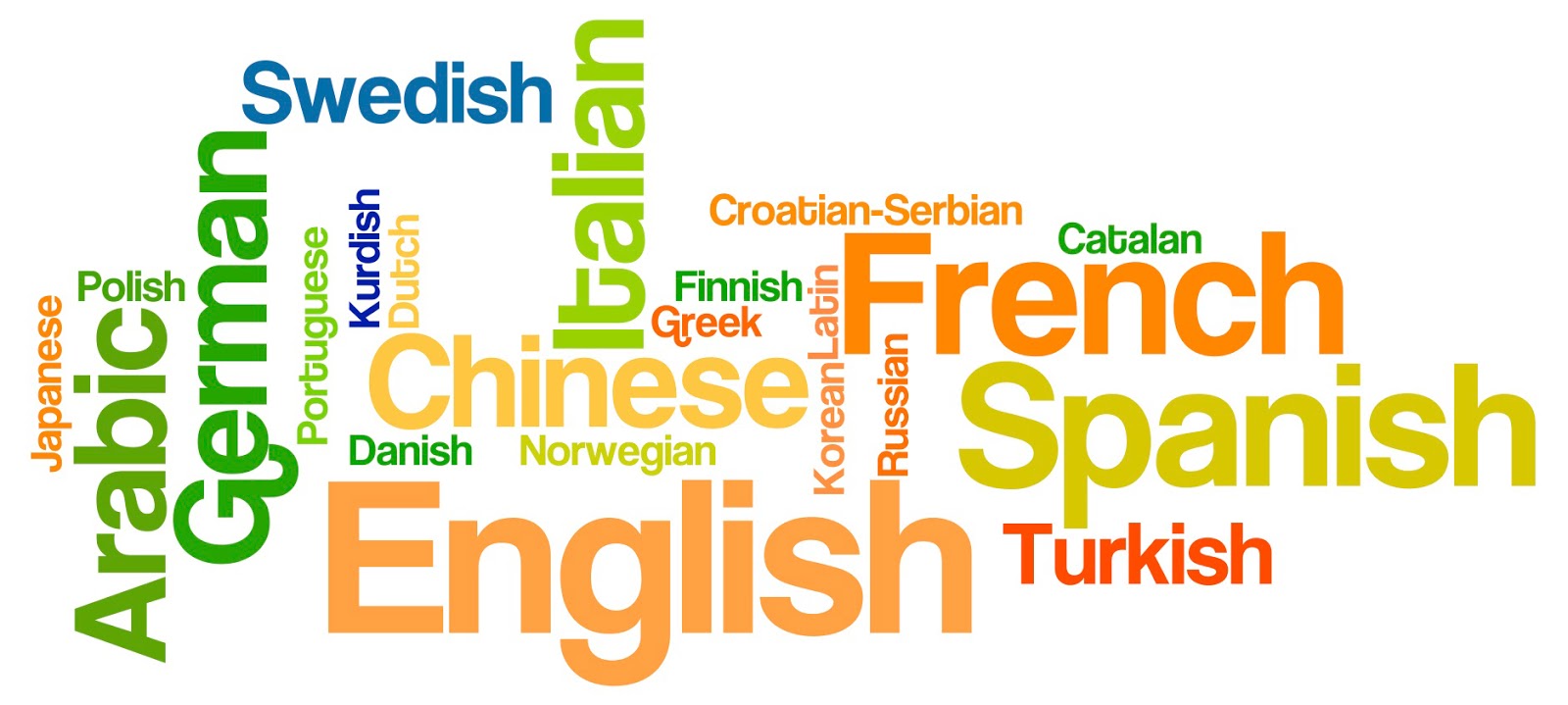 34
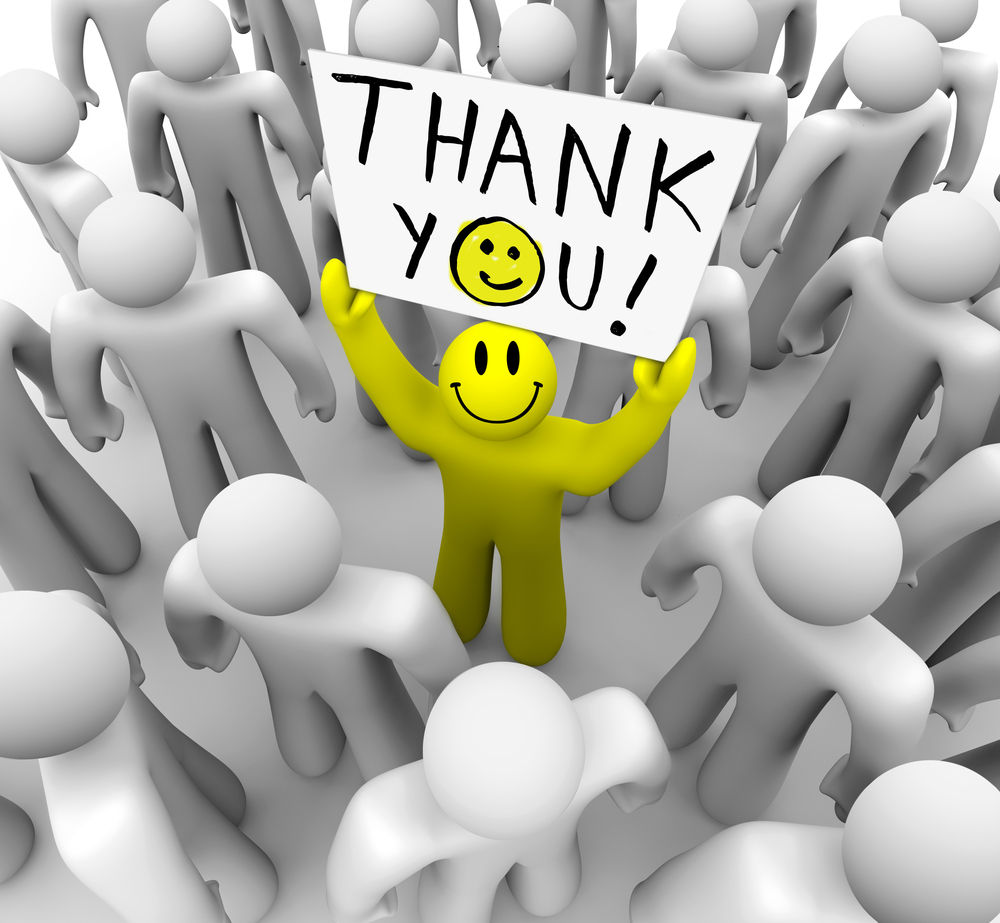 Resources
Parent and Family Engagement Toolkit  
National PTA Standards for Family Engagement
Parent and Family Engagement Policy Self Assessment


Questions?
Kim.Chouinard@ride.ri.gov
Ann.Hampson@ride.ri.gov
Stephanie.Enos@ride.ri.gov 
Eileen.Botelho@ride.ri.gov
31